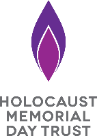 Darfur in Sudan
Holocaust Memorial Day
Holocaust Memorial Day is on 
27 January every year
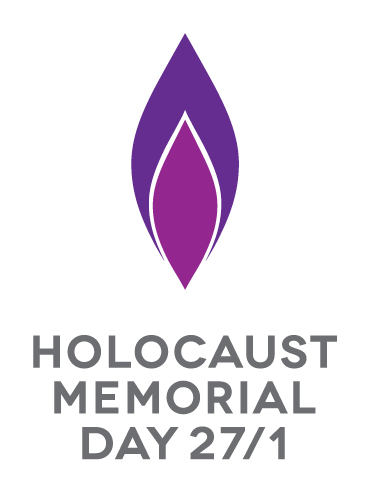 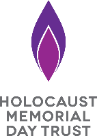 Darfur in Sudan
The ideal home
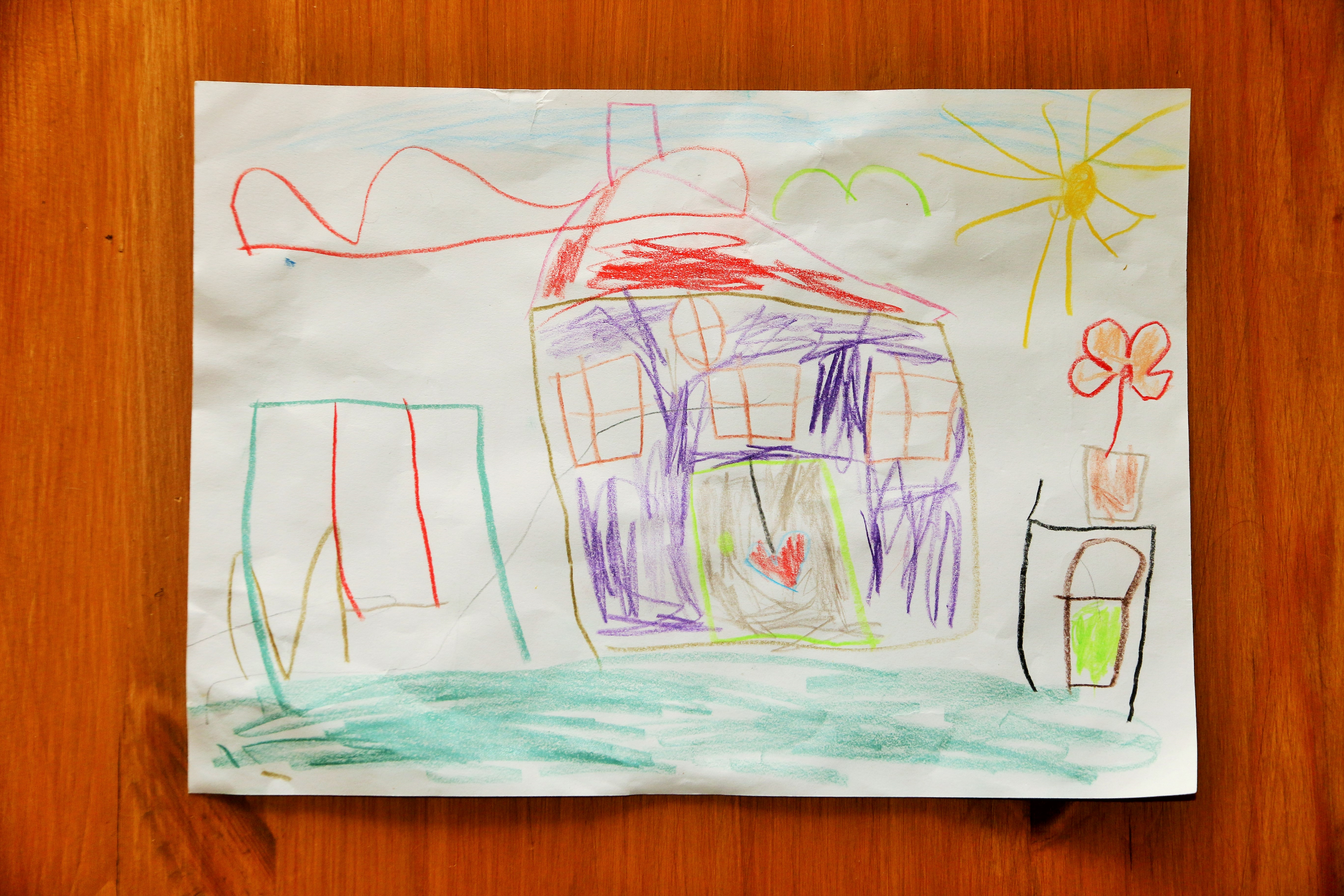 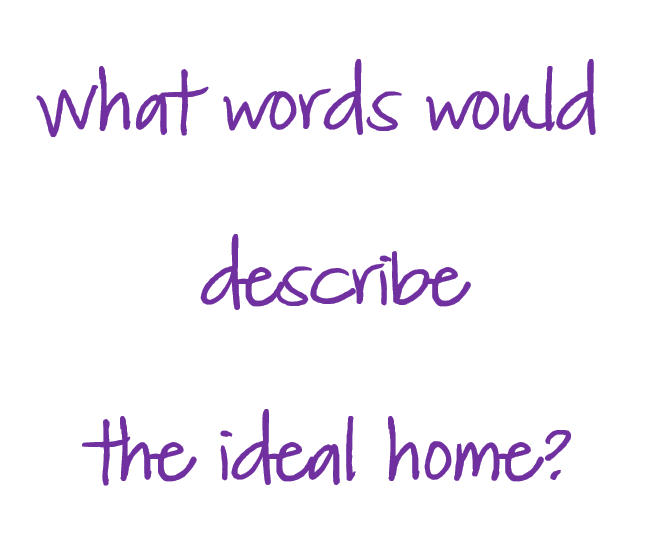 By Øyvind Holmstad
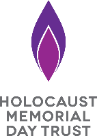 Darfur in Sudan
Renee Bornstein
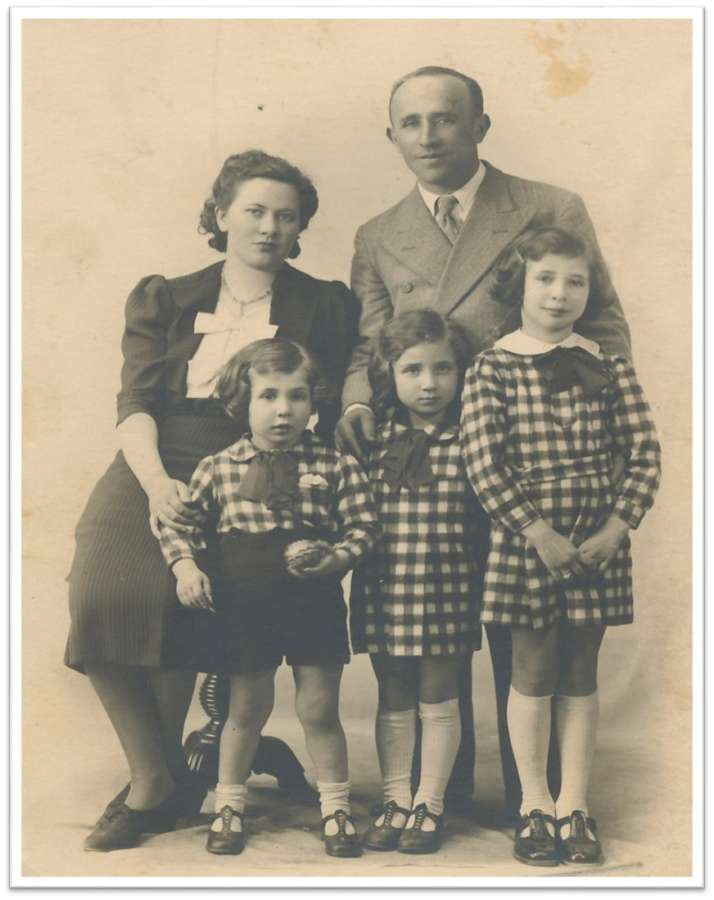 Renee was born in France in 1934. 

How many years ago was that?

She lived with her mother, father, older sister Helen, and 
younger brother Joe. 

Renee is the child in the middle in this photograph.

Renee and her family were Jewish.

That means that they follow the religion of Judaism.
https://www.holocaustmatters.org/
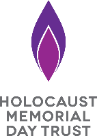 Darfur in Sudan
Being Jewish
Judaism is a very old religion and people who follow it are called Jews.
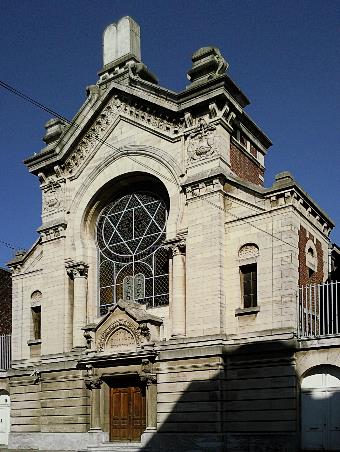 The Star of David – 
a symbol of Judaism
The holy book is called the Torah.
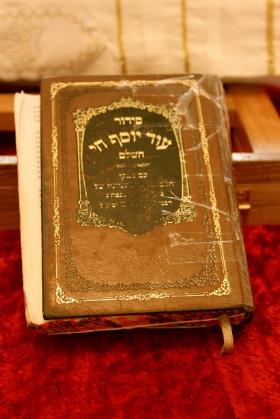 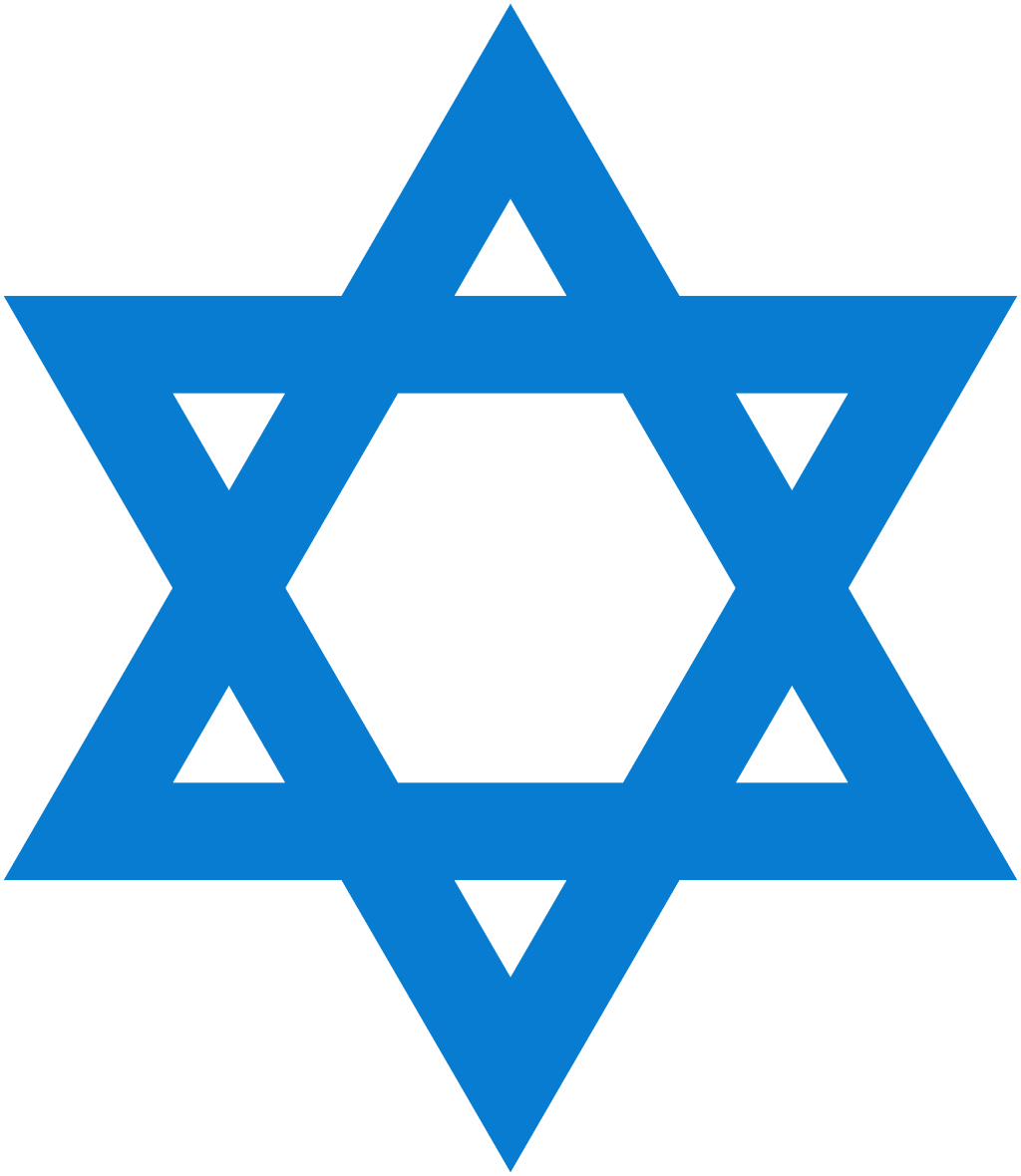 Jewish people worship in buildings 
called Synagogues.
 
Jewish spiritual leaders are called Rabbis.
What other religions do you know about?
By Urek Meniashvili (Own work) [CC BY-SA 3.0 (http://creativecommons.org/licenses/by-sa/3.0)], via Wikimedia Commons
By Velvet - Own work, CC BY-SA 3.0, https://commons.wikimedia.org/w/index.php?curid=4875188
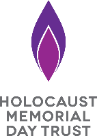 Darfur in Sudan
Countries in our story
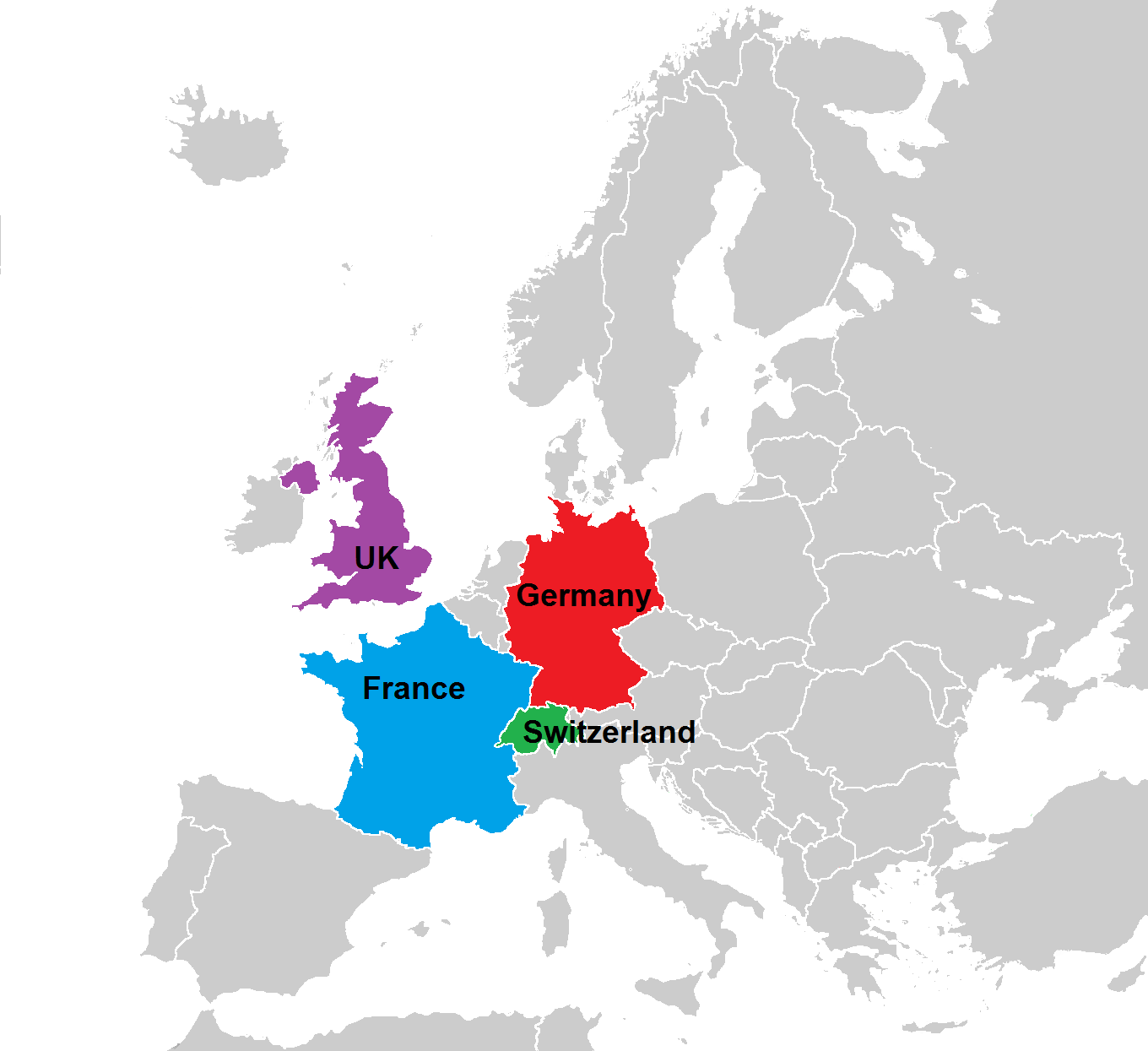 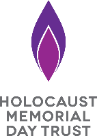 Darfur in Sudan
The Nazis
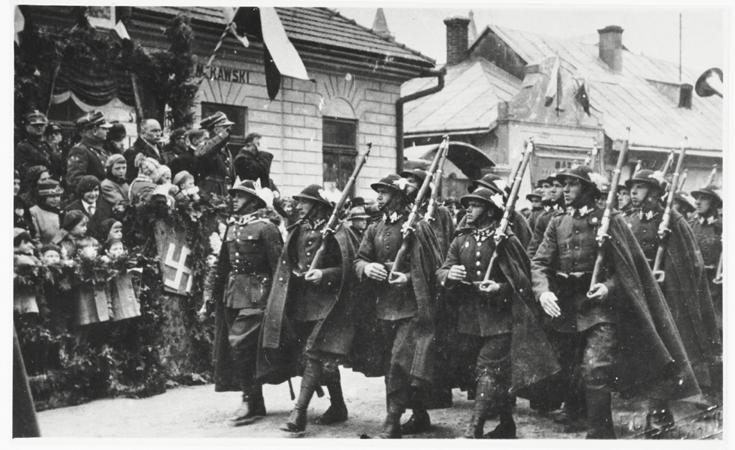 In the 1930s, a man called Adolf Hitler 
was the leader of the Nazi Party in Germany. 

The Nazis believed that people who were 
Jewish were to blame for Germany’s problems, 
and weren’t as good as other German people.

The Nazis wanted to take charge of all of Europe. 
This led to a big war across Europe called 
World War Two. It happened from 1939 to 1945.
Nazi soldiers
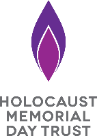 Darfur in Sudan
Renee Bornstein
Write
Read
Renee’s story
Answers to the 
questions
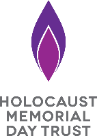 Darfur in Sudan
Marianne Cohn
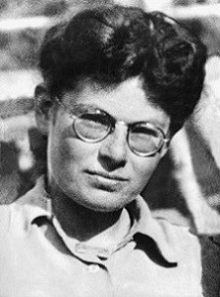 Marianne was a very brave woman, who
rescued lots of children.

She believed that what the Nazis were doing was wrong,
so she did something about it.
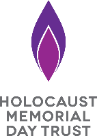 Darfur in Sudan
Write a postcard to Renee
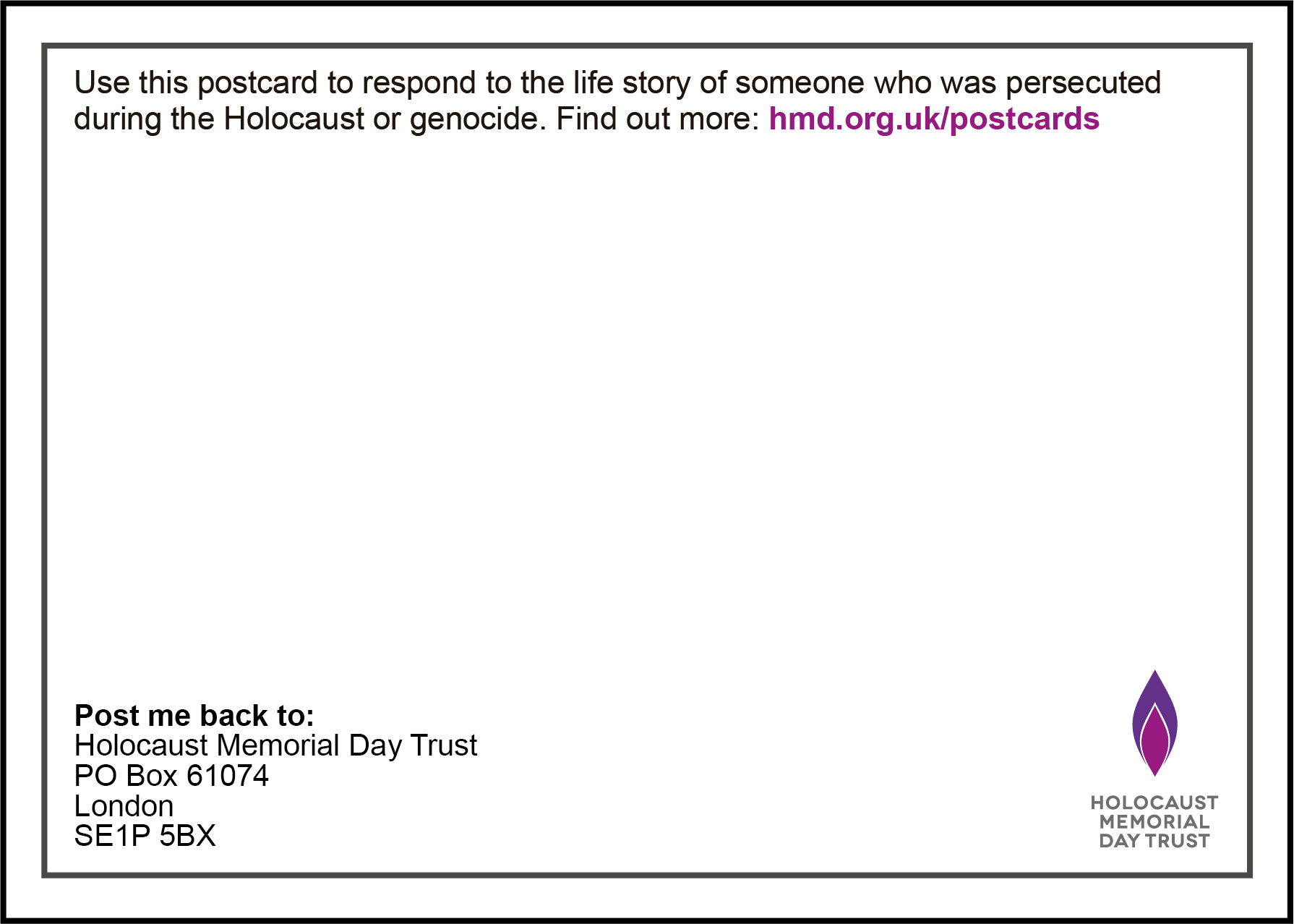 You now have an opportunity to write a postcard to Renee, and she will send a message back for your class.

What have you learnt from her story?

How did her story make you feel?

Has she inspired you to do anything?
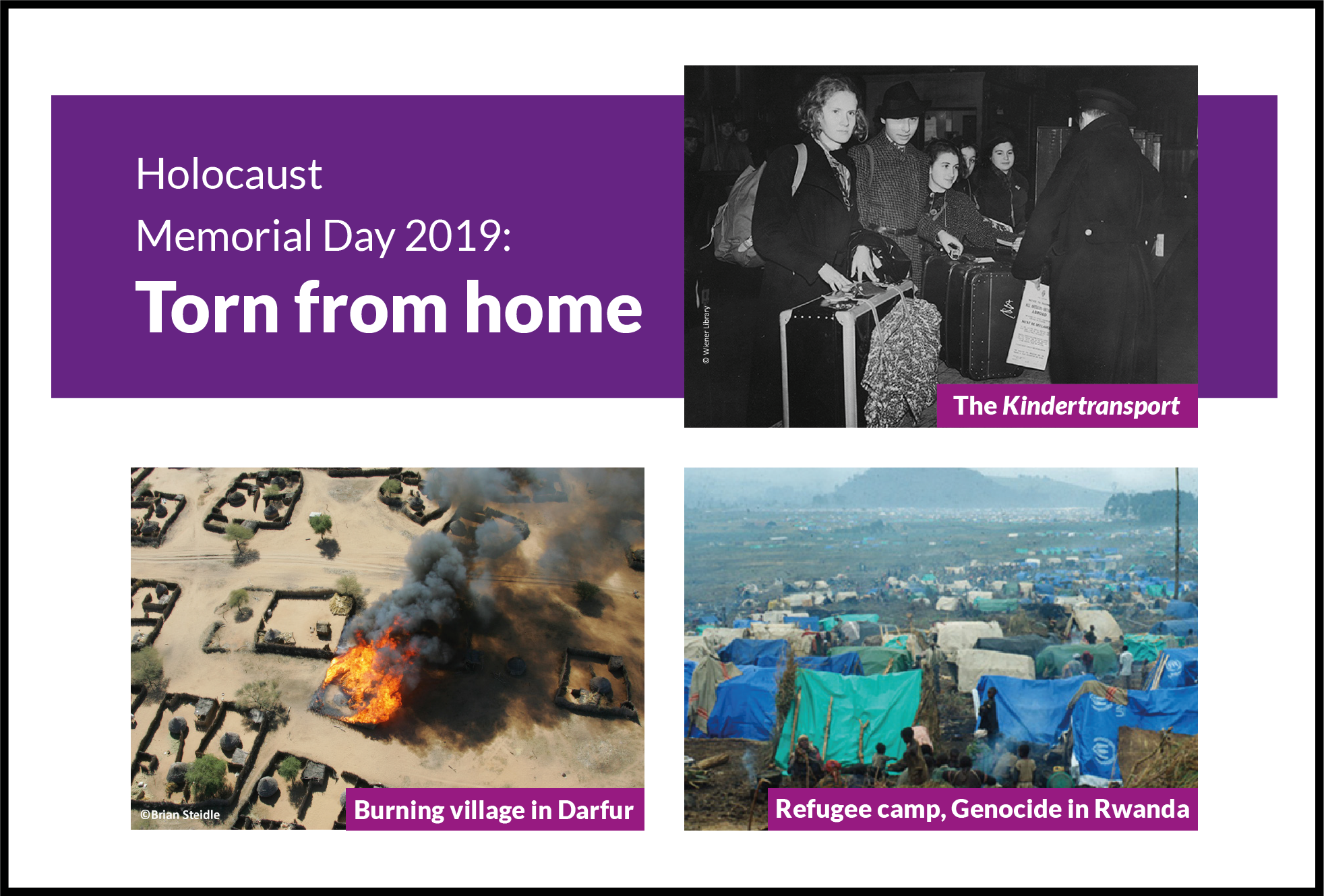